Living by the Spirit
Get the App!
Lakeway church

www.lakewayonline.org
LakeWayBaptistChurch
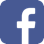 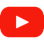 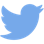 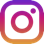 Spiritual Wisdom
Wisdom is the right use of knowledge.
Ephesians 6:10-24 (NLT)
10 A final word: Be strong in the Lord and in His mighty power.
11 Put on all of God’s armor so that you will be able to stand firm against all strategies of the devil.
12 For we are not fighting against flesh-and-blood enemies, but against evil rulers and authorities of the unseen world, against mighty powers in this dark world, and against evil spirits in the heavenly places.
13 Therefore, put on every piece of God’s armor so you will be able to resist the enemy in the time of evil. Then after the battle you will still be standing firm.
Isaiah 40:28-31 (NLT)
Have you never heard?Have you never understood?
The Lord is the everlasting God, the Creator of all the earth.He never grows weak or weary.
No one can measure the depths of His understanding.He gives power to the weak and strength to the powerless.
Even youths will become weak and tired, and young men will fall in exhaustion.
But those who trust in the Lord will find new strength.They will soar high on wings like eagles.
They will run and not grow weary.They will walk and not faint.
14 Stand your ground, putting on the belt of truth and the body armor of God’s righteousness.
15 For shoes, put on the peace that comes from the Good News so that you will be fully prepared.
16 In addition to all of these, hold up the shield of faith to stop the fiery arrows of the devil.
17 Put on salvation as your helmet, and take the sword of the Spirit, which is the word of God.
John 1:1-5 (NLT)
In the beginning the Word already existed.The Word was with God, and the Word was God.
2 He existed in the beginning with God.3 God created everything through Him, and nothing was created except through Him.
4 The Word gave life to everything that was created, and His life brought light to everyone.5 The light shines in the darkness, and the darkness can never extinguish it.
18 Pray in the Spirit at all times and on every occasion. Stay alert and be persistent in your prayers for all believers everywhere.
Romans 8:26 (NLT)
And the Holy Spirit helps us in our weakness. For example, we don’t know what God wants us to pray for. But the Holy Spirit prays for us with groanings that cannot be expressed in words.
19 And pray for me, too. Ask God to give me the right words so I can boldly explain God’s mysterious plan that the Good News is for Jews and Gentiles alike.
20 I am in chains now, still preaching this message as God’s ambassador. So pray that I will keep on speaking boldly for Him, as I should.
21 To bring you up to date, Tychicus will give you a full report about what I am doing and how I am getting along. He is a beloved brother and faithful helper in the Lord’s work.
22 I have sent him to you for this very purpose—to let you know how we are doing and to encourage you.
23 Peace be with you, dear brothers and sisters, and may God the Father and the Lord Jesus Christ give you love with faithfulness.
24 May God’s grace be eternally upon all who love our Lord Jesus Christ.
Spiritual wisdom begins with knowing God.
God is always at work around you.
God pursues a continuing love relationship with you that is real and personal.
God invites you to become involved with Him in His work.
God speaks by the Holy Spirit through the bible, prayer, circumstances, and the church to reveal Himself, His purposes and His ways.
God’s invitation for you to work with Him always leads you to a crisis of belief that requires faith and action.
You must make major adjustments in your life to join God in what He is doing.
You come to know God by experience as you obey Him, and He accomplishes His work through you.